The Session Initiation Protocol(SIP)
107214005 田蕙瑜
1
Content
SIP Advantages
 How SIP works?
 Redirect and Proxy Servers
 Example
2
SIP Advantages
Flexibility
 
 Doesn’t care what type of media is to be exchanged
 Can be carried over different transport protocols
 Enable custom services and features
3
How SIP works? - Architecture
User Agent(UA)
 Proxy Server
 Redirect Server
 Registrar
	(Location Server)
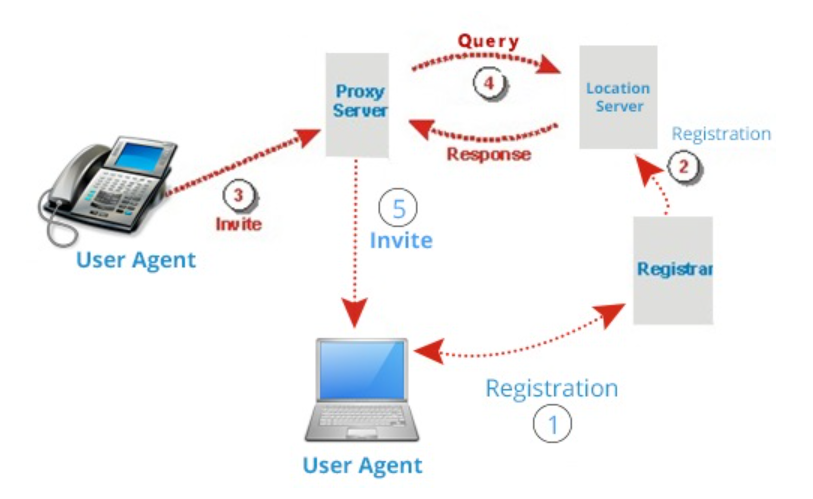 4
Picture: Tutorials Point
How SIP works? – Messaging Syntax
message = ( request-line | status-line )
			*message headers
			CRLF
			[message body]

 Request e.g.  INVITE, ACK, BYE, CANCEL, OPTION, REGISTER 
 Status code(response) e.g.200 OK, 404 NOT FOUND
5
How SIP works? – Messaging Syntax
6
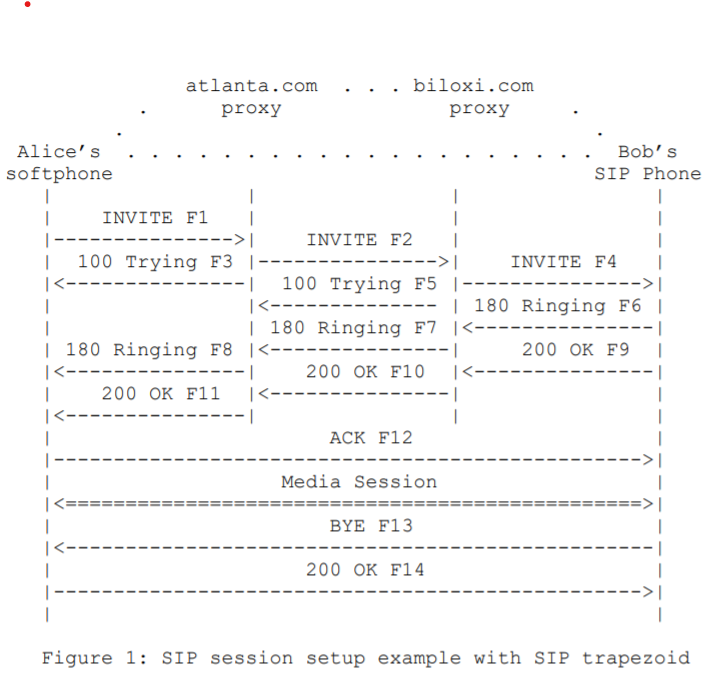 How SIP works? – Addressing
URL: ras://GUI@somedomain
as known as 
	SIP Uniform Resource Indicators(URIs)
 sip:user@host
 e.g. sip:0912345678@sip.ncnu.net
 e.g. sip:test@sip.linphone.org
7
How SIP works? – Messaging Syntax
INVITE sip:bob@biloxi.com SIP/2.0
Via: SIP/2.0/UDP pc33.atlanta.com;branch=z9hG4bK776asdhds
Max-Forwards: 70
To: Bob <sip:bob@biloxi.com>
From: Alice <sip:alice@atlanta.com>;tag=1928301774
Call-ID: a84b4c76e66710@pc33.atlanta.com
CSeq: 314159 INVITE
Contact: <sip:alice@pc33.atlanta.com>
Content-Type: application/sdp
Content-Length: 142

(Alice's SDP not shown)
8
Redirect and Proxy Servers – Redirect server
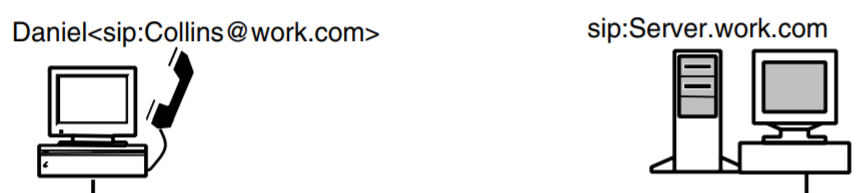 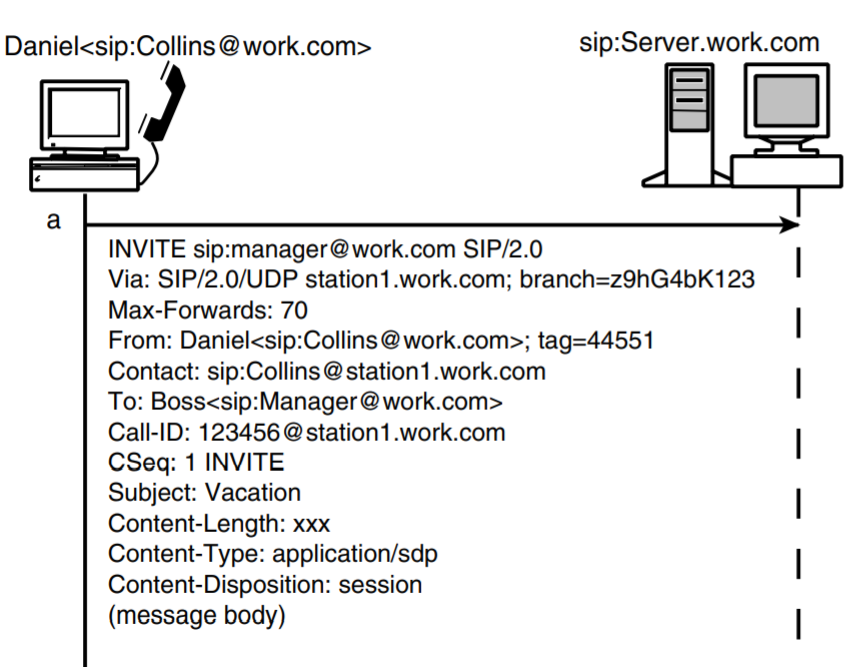 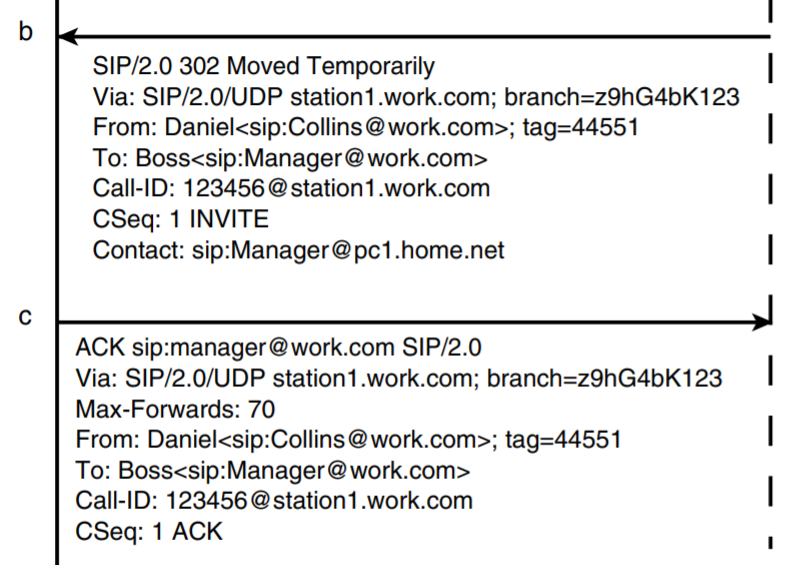 9
Redirect and Proxy Servers – Redirect server
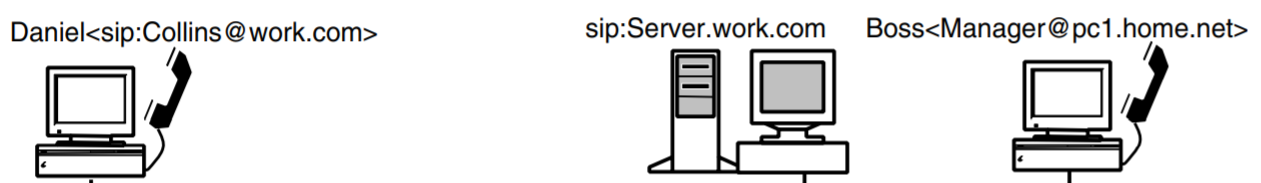 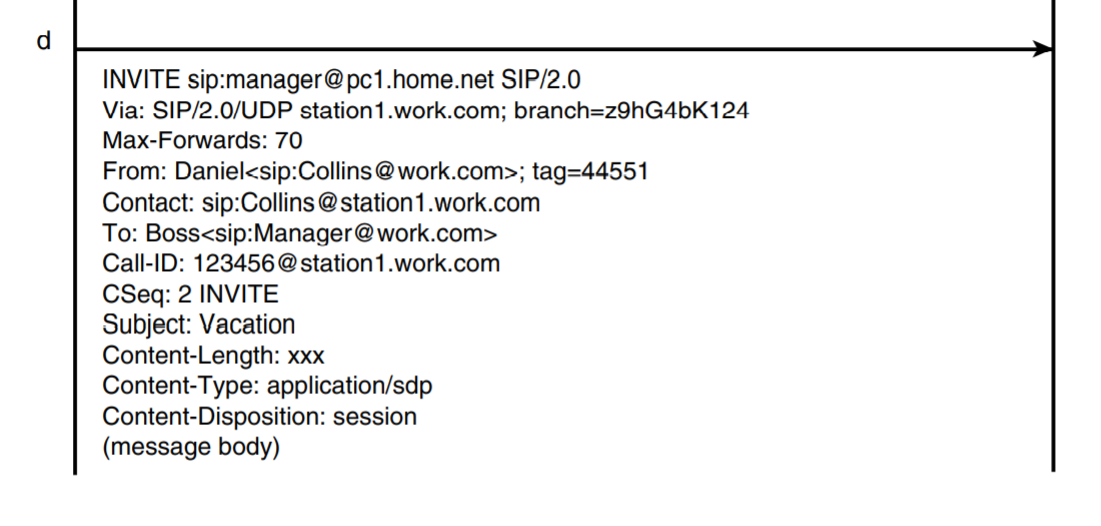 10
Redirect and Proxy Servers – Proxy server
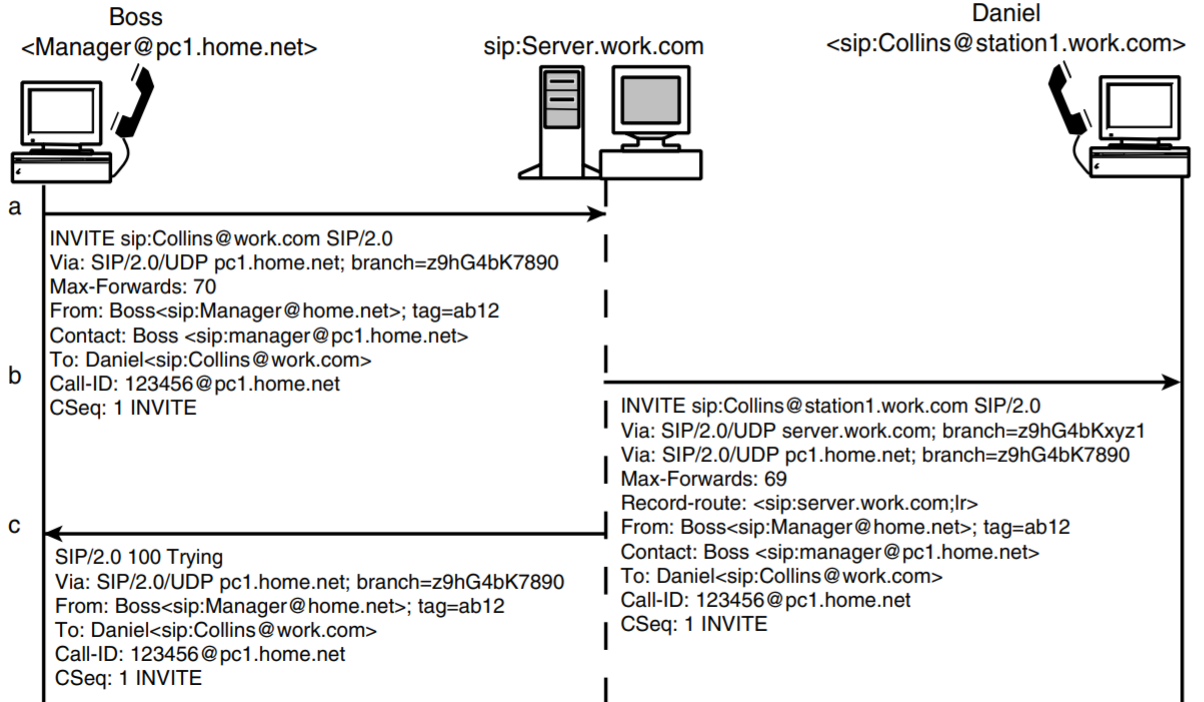 11
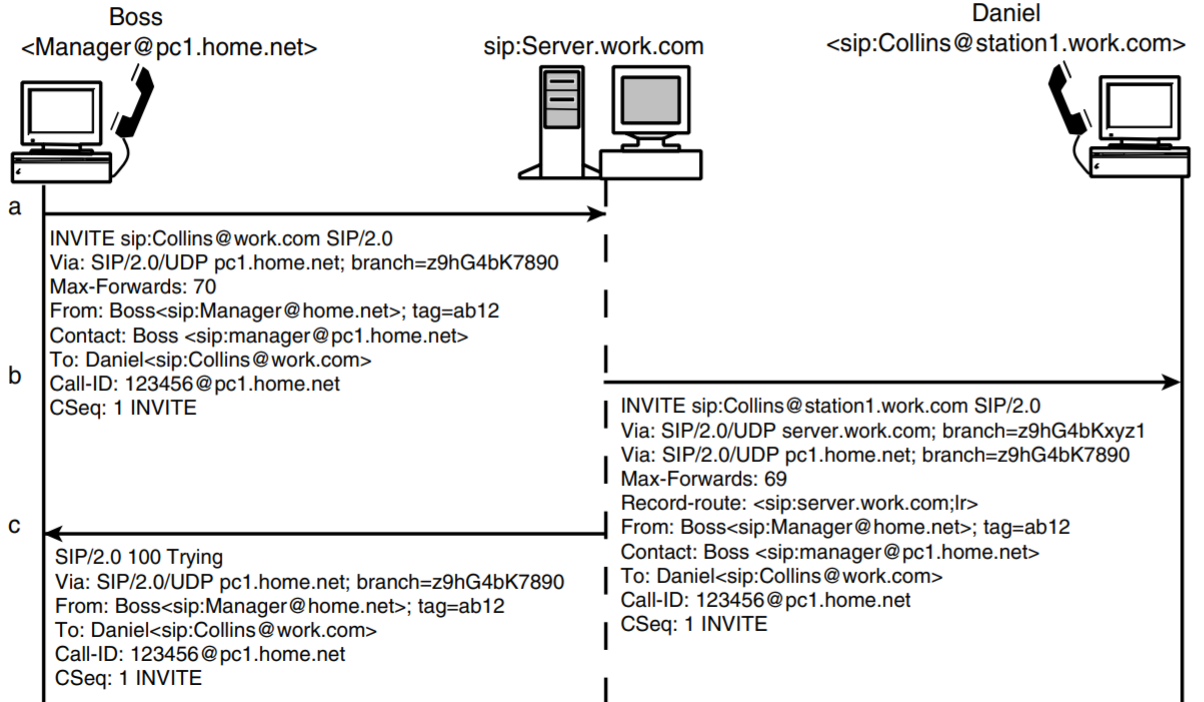 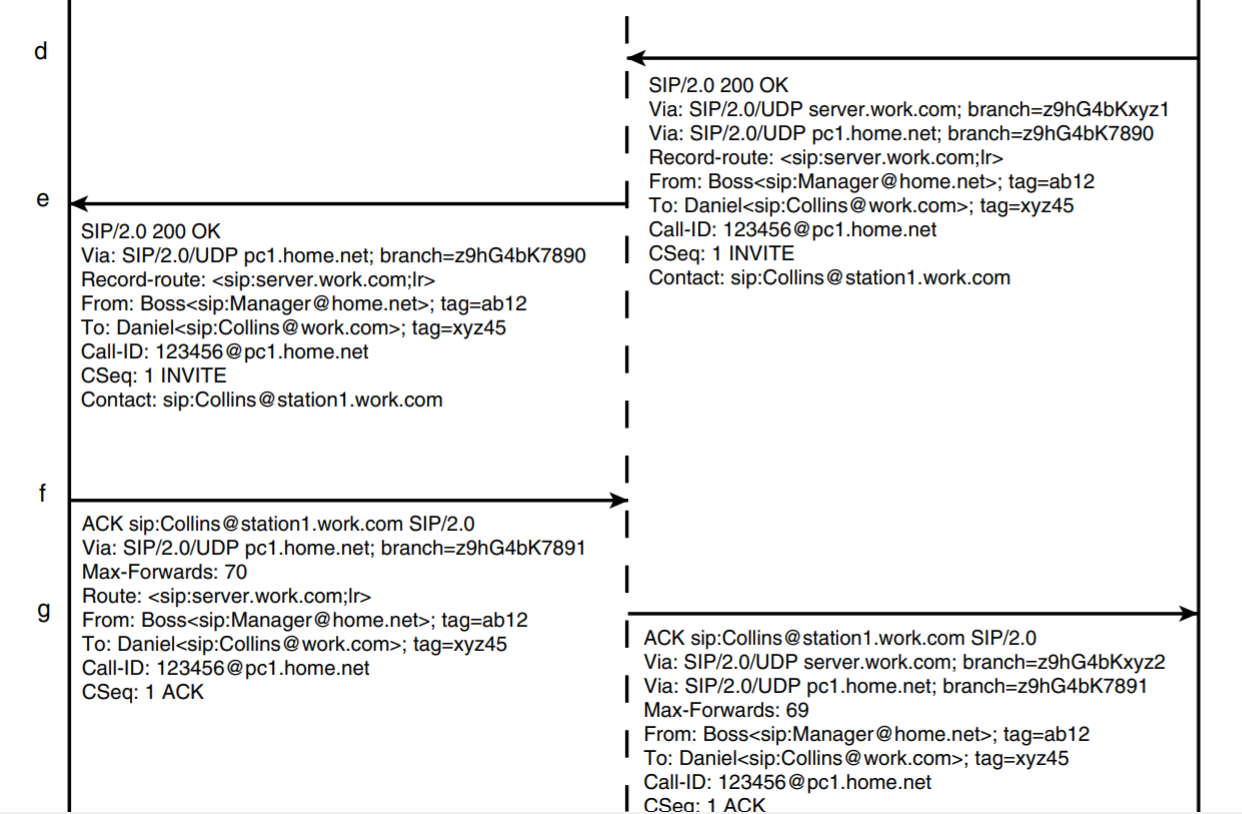 12
Example
13
There are SIP packages during the call.
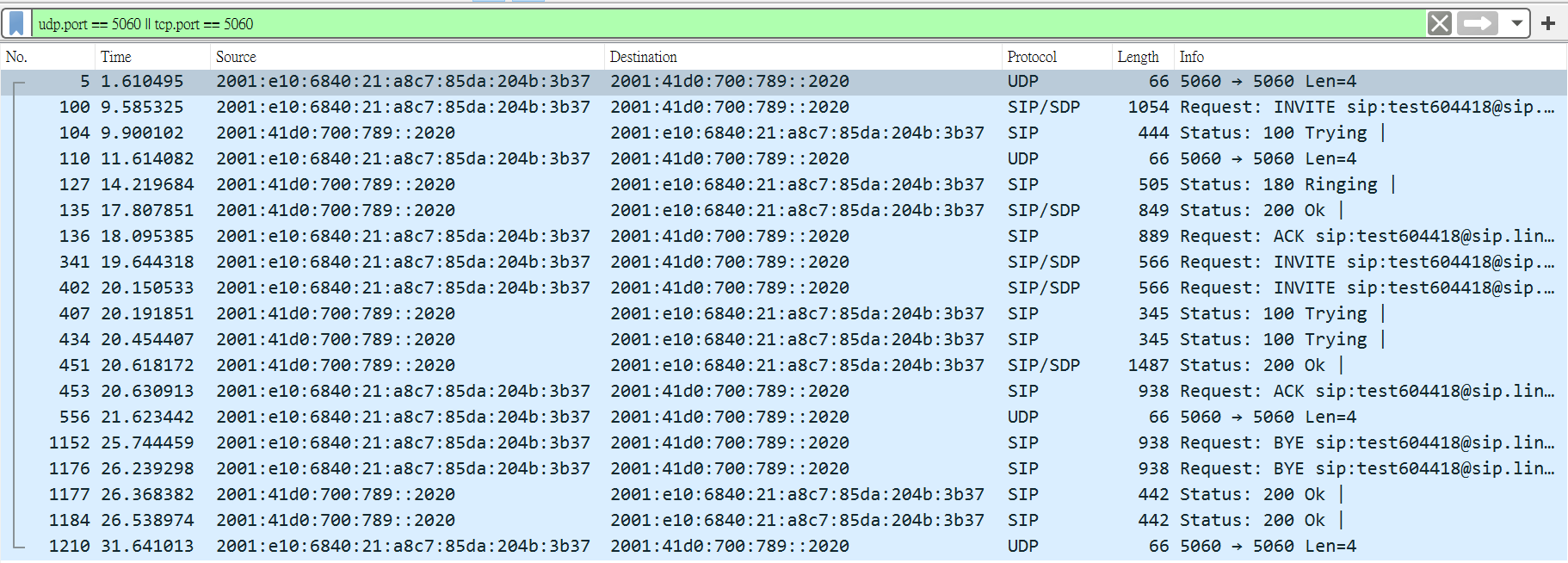